Fachbereich 18Elektro- und InformationstechnikThe first electrical engineers…
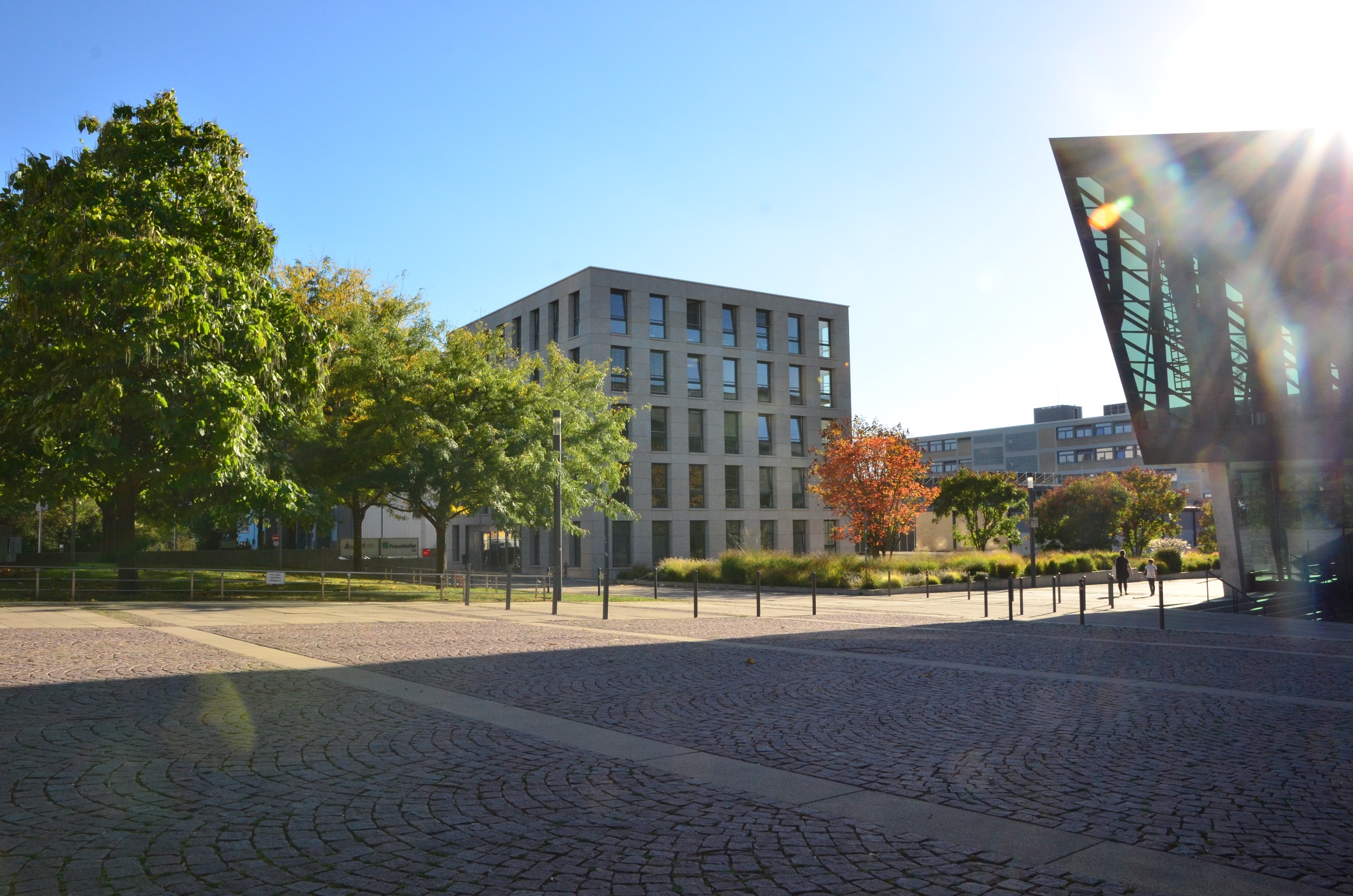 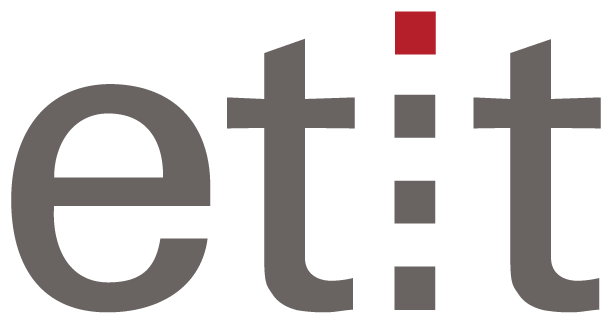 Historie
Unsere Vergangenheit
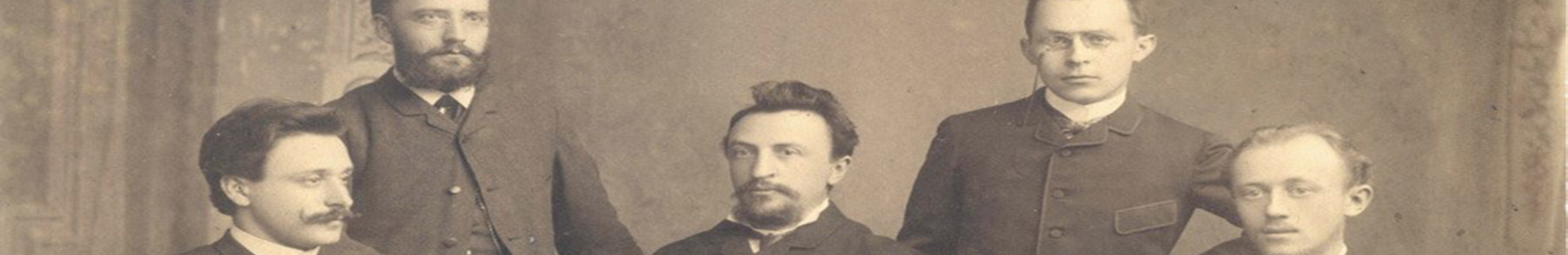 1882
Prof. Dr. Dr.-Ing. E. h. 
Erasmus Kittler (1852-1929)
TH Darmstadt
etabliert weltweit ersten Lehrstuhl für Elektrotechnik
Historie
Innovation ist unsere Tradition
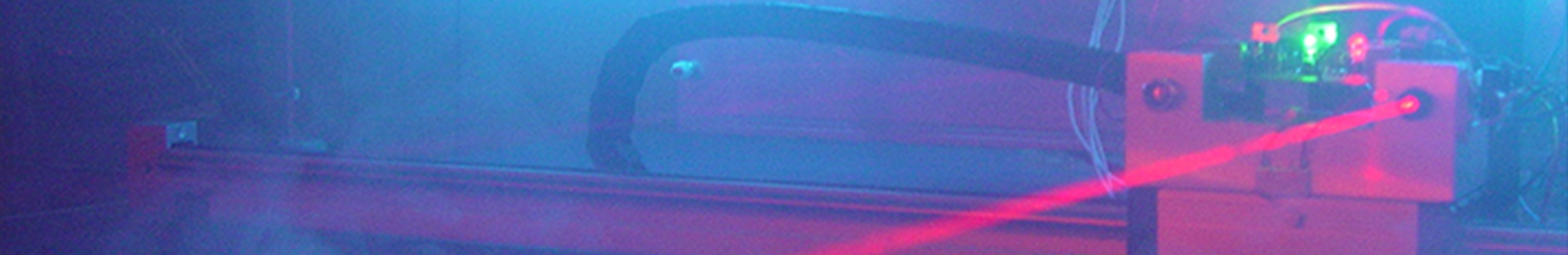 etit hat die Welt geformt…
[Speaker Notes: RADAR-Frühwarnsystem: Theodor Schultes entwickelt 1935 das weltweit erste RADAR-Frühwarnsystem. Er studierte von 1921 bis 1926 Elektrotechnik und promoviert 1934 in der Physik. 

MODERNE DREHSTROMMOTOREN: Karl Hasse erfindet 1968 die feldorientierte Regelung. Sie ist Grundlage aller modernen Drehstrommotoren, wie sie z. B. im ICE, bei Windkraftgeneratoren und in Automobilen mit Hybridantrieb verwendet werden.

FUNKUHR: Wolfgang Hilberg, von 1972-2000 Professor der TU Darmstadt, erfindet 1967 die Funkuhr und entwickelt die wesentlichen Elemente und Prototypen dieser Uhr an der TU Darmstadt. Der erste dieser Prototypen liegt heute im Deutschen Museum in München. 

ELEKTRETMIKROPHON: Gerhard Sessler erfindet zusammen mit James E. West das Folien-Elektretmikrophons (1962) Das Elektretmikrophon ist das weltweit gebräuchlichste Mikrophon und wird u.a. in Handys und Kassettenrekorder eingebaut.

ELEKTROFAHRZEUGE: Das Elektrofahrzeug „Pinky“ gewinnt die Weltmeisterschaft der Solarmobile 1990, 1991 und 1992. „Pinky“ steht heute im Deutschen Museum in München. 

CMOS KAMERAS: 1988: Werner Langheinrich und Ottmar Kindl entwickeln die CMOS-Niedrigsttemperatur-Technologie für die Kameras des Infrared Space Observatory (ISO) der ESA.

SOLARHÄUSER: 2007 Thomas Hartkopf, Professor der TU Darmstadt und Vorstandsmitglied der EnBW, und sein Team entwickeln die energietechnischen Systeme der beiden Darmstädter Solarhäuser, die in den Jahren 2007 und 2009 den Solar Decathlon der USA gewinnen.

Erste Lehrstühle: Siehe nächste Folie]
Historie
Historie
Viele erste Lehrstühle in Deutschland
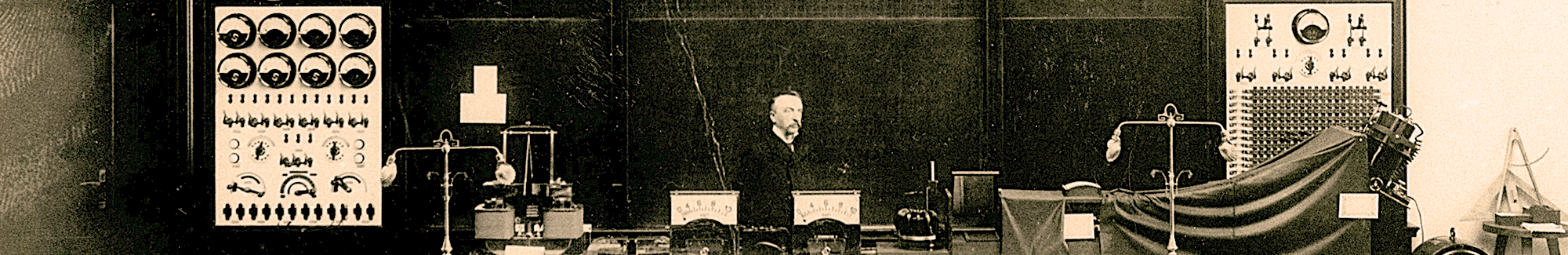 [Speaker Notes: 2013: Bioinspirierte Kommunikationssysteme (Prof. Heinz Köppl)
1996: Regenerative Energien (Thomas Hartkopf)
1963: Stromrichtertechnik
1963: Elektromechanische Konstruktionen (Curt Brader)
1954: Regelungstechnik (Winfried Oppelt)
1914: Hochspannungstechnik (Waldemar Petersen, Nachfolger Kittlers von 1914-1933, begründet die Hochspannungstechnik und erfindet die Erdschluss-Löschspule.)
1894: Nachrichtentechnik (Karl Wirtz)]
Der Fachbereich
Zahlen und Fakten
Stand: 01.10.2019
[Speaker Notes: Professoren:
Grundständige Professuren + (Junior-, Industrie- Kooperations-, Gastprofessuren)

Studiengänge:
Von etit verwaltet + (mit signifikanter etit Beteiligung, aber Verwaltung liegt bei anderen Fachbereichen, Studienbereichen)]
Der Fachbereich
Unsere Fachgebiete
Adaptive Systeme der Sprach- und Audiosignalverarbeitung
Beschleunigerphysik
Beschleunigertechnik
Bioinspirierte Kommunikationssysteme
Computersimulation Elektromagnetischer Felder
Echtzeitsysteme
Elektr. Energieversorgung unter Einsatz Erneuerbarer Energien
Elektrische Energiewandlung
Energieinformations-netze und -systeme
Integrierte Mikro-Nano-Systeme
Mathematische Modellierung Elektromagnetischer Felder
Neue Materialien Elektronik
Hochspannungstechnik
Integrierte Elektronische Systeme
Kommunikationstechnik
Leistungselektronik
Lichttechnik
Mikrowellentechnik
Multimedia Kommunikation
Nachrichtentechnische Systeme
Mess- und Sensortechnik
Photonik und Optische Nachrichtentechnik
Rechnersysteme
Regelungsmethoden und Robotik
Regelungstechnik und Mechatronik
Signalverarbeitung
THz Bauelemente und THz Systeme
Theorie Elektromagnetischer Felder
Technik und Ökonomie Multimodaler Energiesysteme
Der Fachbereich
Der Fachbereich
Unsere Finanzierung
Der Fachbereich
Ausgewählte Industriekooperationen 2017
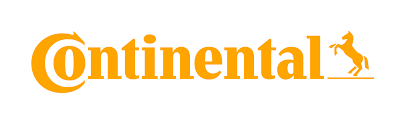 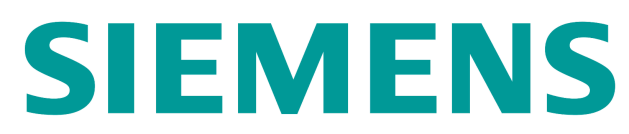 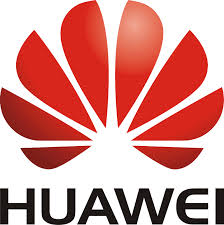 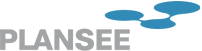 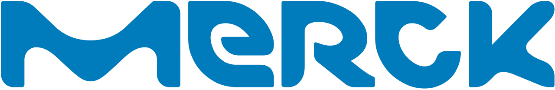 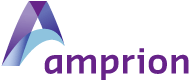 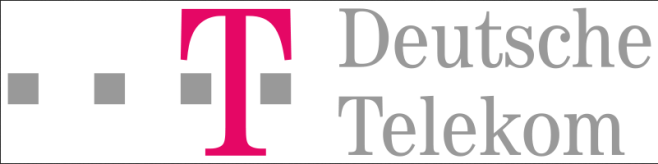 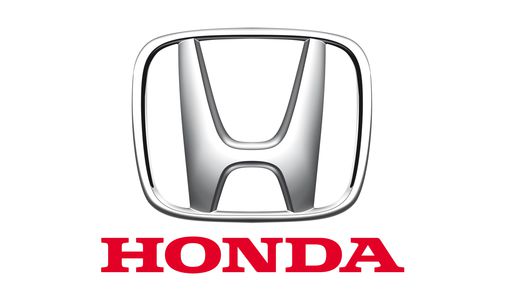 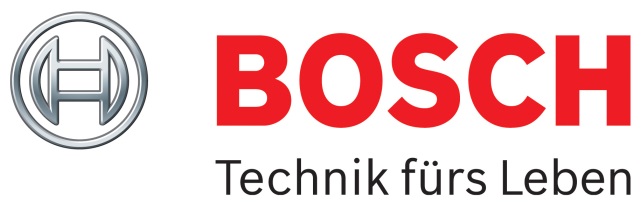 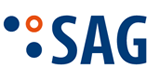 [Speaker Notes: Auswahlkriterien: tbd]
Studieren
Unsere Studierenden
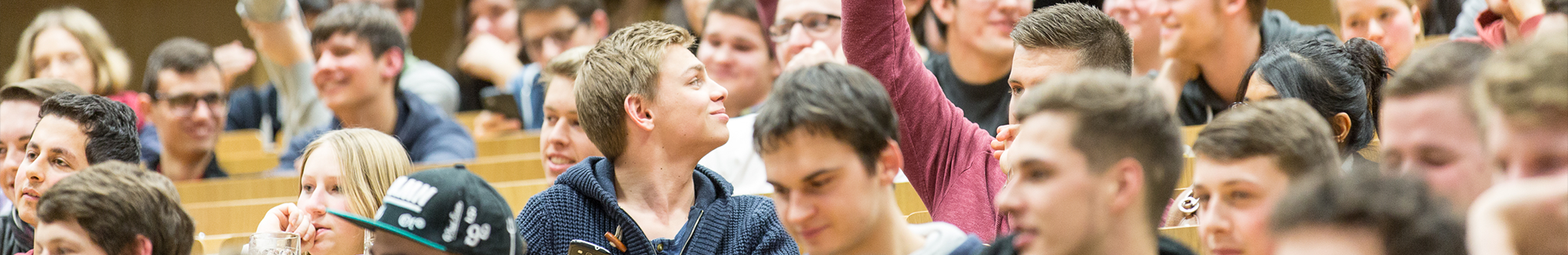 Studying
CHE Ranking 2019 – Ergebnisse für etit
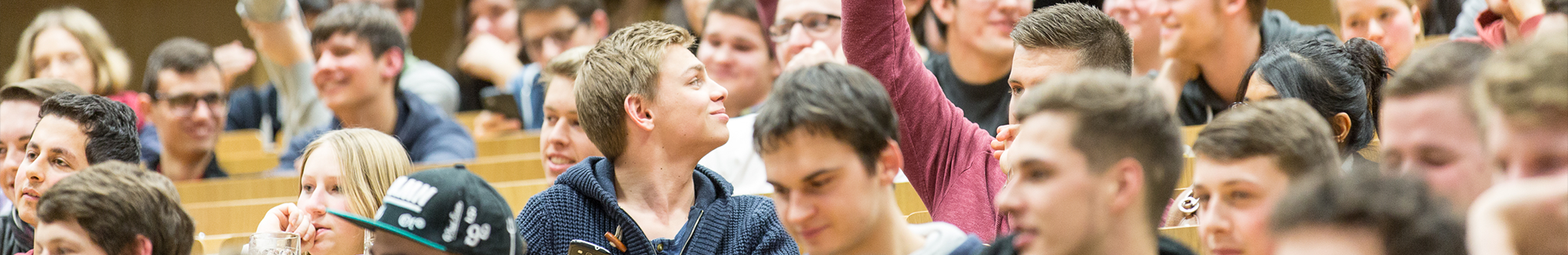 Insgesamt in der Spitzengruppe aller Elektrotechnik-Studiengänge  (sowohl bei Studierendenurteilen als auch Faktenurteilen)
Platz 1 in der Kategorie “Unterstützung am Studienanfang”
Platz 2 in der Kategorie “Allgemeine Studiensituation”
[Speaker Notes: Biomedical Engineering]
Studieren
angrenzende Studienfächer
Maschinenbau
Informatik
Wirtschaftsingenieurwesen
Bauingenieurwesen
Mathematik
Chemie
Architektur
Medizin
Unser Studienangebot
MEC
WI etit
etit
Computational Engineering (B.Sc. + M.Sc.)
Elektrotechnik und Informationstechnik
(B.Sc. + M.Sc. + B.Ed.)
Information and Communication Engineering (M.Sc.)
(englischsprachig)
Mechatronik
(B.Sc. + M.Sc.)
Informations-systemtechnik
(B.Sc. + M.Sc)
Medizintechnik
(B.Sc. + M.Sc.)
Wirtschaftsingenieur-wesen Elektrotechnik und Informations-technik (B.Sc. + M.Sc.)
Energy Science and Engineering (M.Sc.)
MedTec
ESE
ICE
CE
iST
Interdisziplinäre Studiengänge
Studiengänge mit etit Beteiligung
Studieren
Die Vertiefungsrichtungen in etit
AUTAutomatisierungstechnik
DTDatentechnik
Elektrotechnik und Informationstechnik
SAESensorik, Aktorik und Elektronik
KTSKommunikationstechnik und Sensorsysteme
EETElektrische Energietechnik
CEDComputergestützte Elektrodynamik
B.Sc./M.Sc.

Informations-
systemtechnik
Studieren
Unsere interdisziplinären Studiengänge
Elektrotechnik und Informationstechnik
Informatik
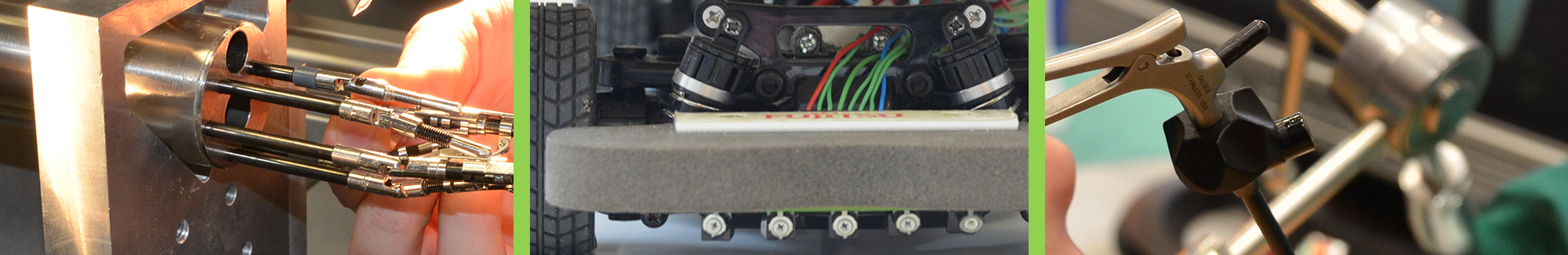 B.Sc./M.Sc.

Medizintechnik
B.Sc./M.Sc.

Mechatronik
Elektrotechnik und Informationstechnik
Elektrotechnik und Informationstechnik
Maschinenbau
Humanmedizin
Forschung
Preise und Auszeichnungen (Auswahl)
Prof. Dr.-Ing. 
Alex Gershman
Prof. Dr.-Ing. 
Hans Hartnagel
Prof. Dr.-Ing. 
Rolf Isermann
Wolfgang Paul Award (2001)
IEEE Fellow (2006)
Max Planck Research Award (1990)
Rufus Oldenburger Medal (2010)
Prof. Dr.-Ing. 
Gerhard Sessler
Prof. Dr.-Ing. 
Thomas Weiland
Prof. Dr.-Ing. 
Ralf Steinmetz
Prof. Dr.-Ing. 
Abdelhak Zoubir
IEEE Fellow (2001)
ACM Fellow (2002)
ACM SIGMM Award (2008)
ITG Fellow (2017)
National Hall of Fame der USA (1999)
Benjamin Franklin Medal (2010)
Maxwell Award (2012)
AAC Gold Medal (2015)
Bundesverdienstkreuz am Bande (2016)
ITG-Fellow (2017)
Gottfried Wilhelm Leibniz-Preis (1987)
IEEE Fellow (2011)
IEEE Fellow (2008)
International
International: Partner in aller Welt
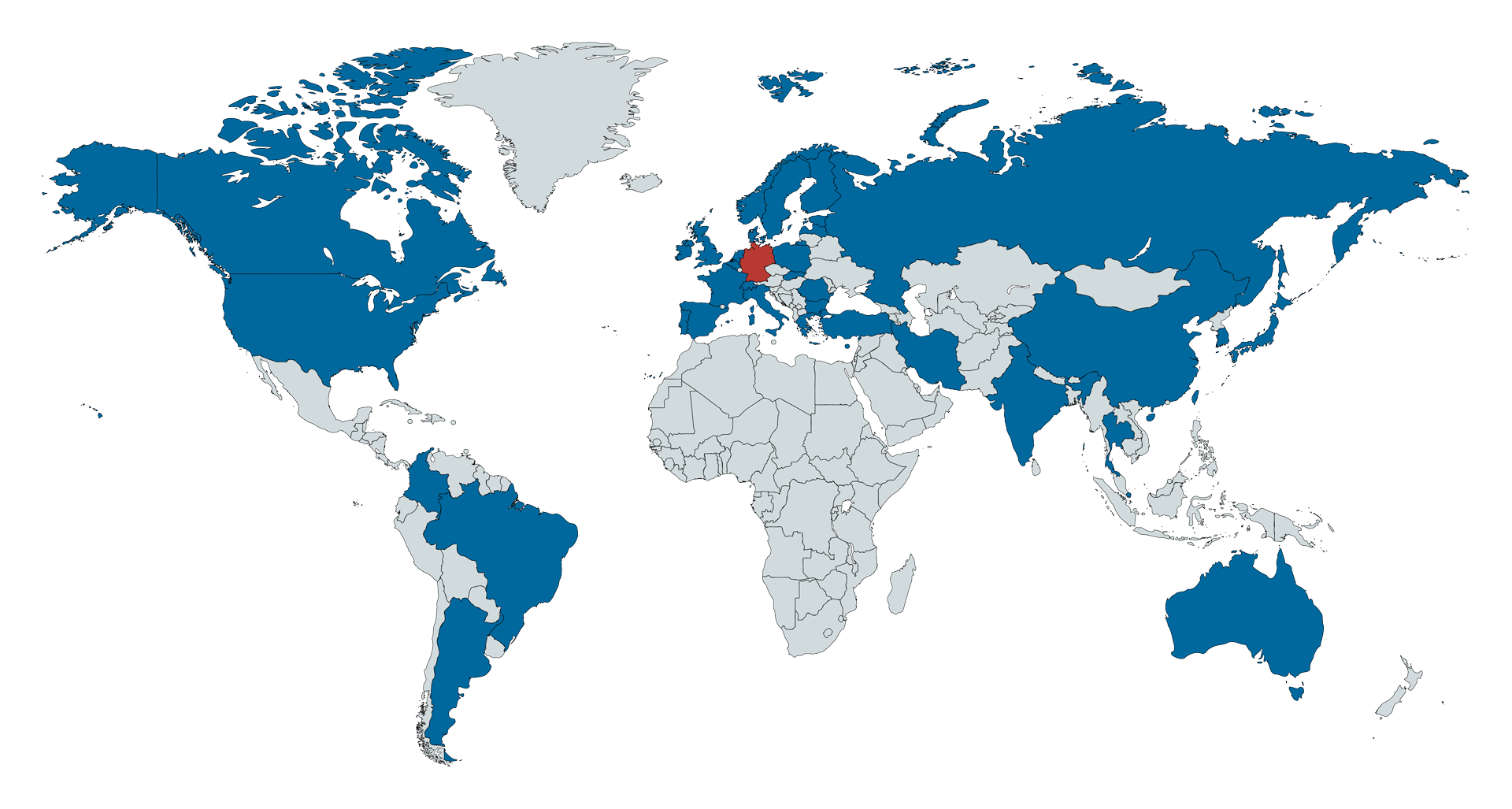 International
International: Partner in aller Welt
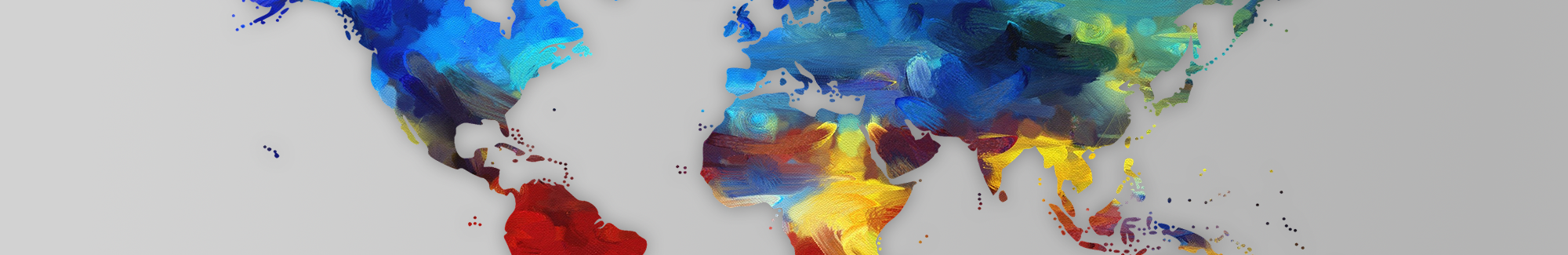 International
International: Double Degree Abkommen
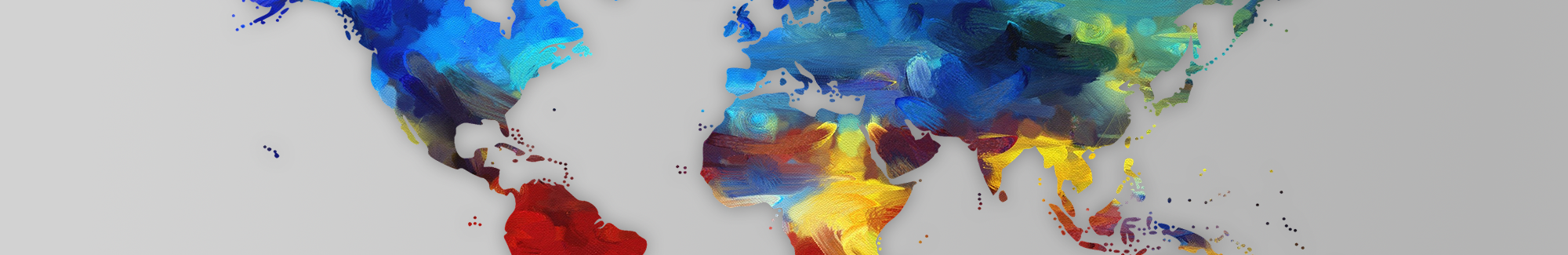 KTH Stockholm
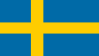 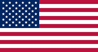 UPM Madrid
UPC Barcelona
UPV València
Universidad Pontificia Comillas
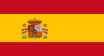 USP Sao Paulo
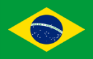 URI Rhode Island
NTNU Trondheim
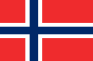 CentraleSupélec Paris
ECN Nantes
ECL Lyon
INPG Grenoble
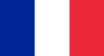 POLITO Torino
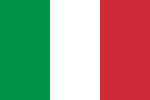 Umfeld
Die TU Darmstadt
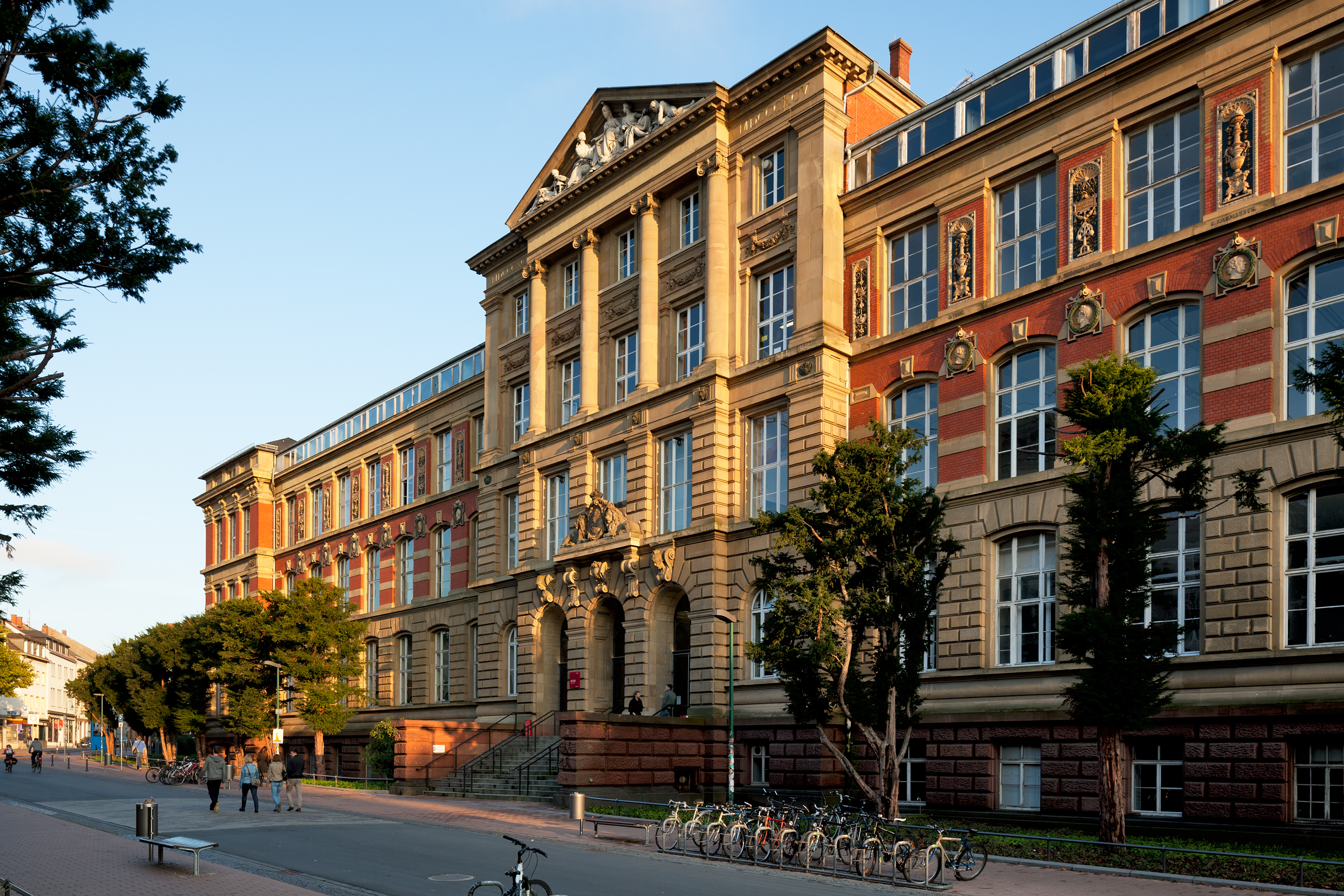 erste autonome Universität Deutschlands
rund 26.000 Studierende
eine der Universitäten mit dem höchsten Anteil internationaler Studierender in Deutschland
interdisziplinär in Lehre und Forschung
Eine der führenden Technischen Universitäten in Deutschland
Umfeld
Inmitten der Metropolregion Frankfurt-Rhein-Main
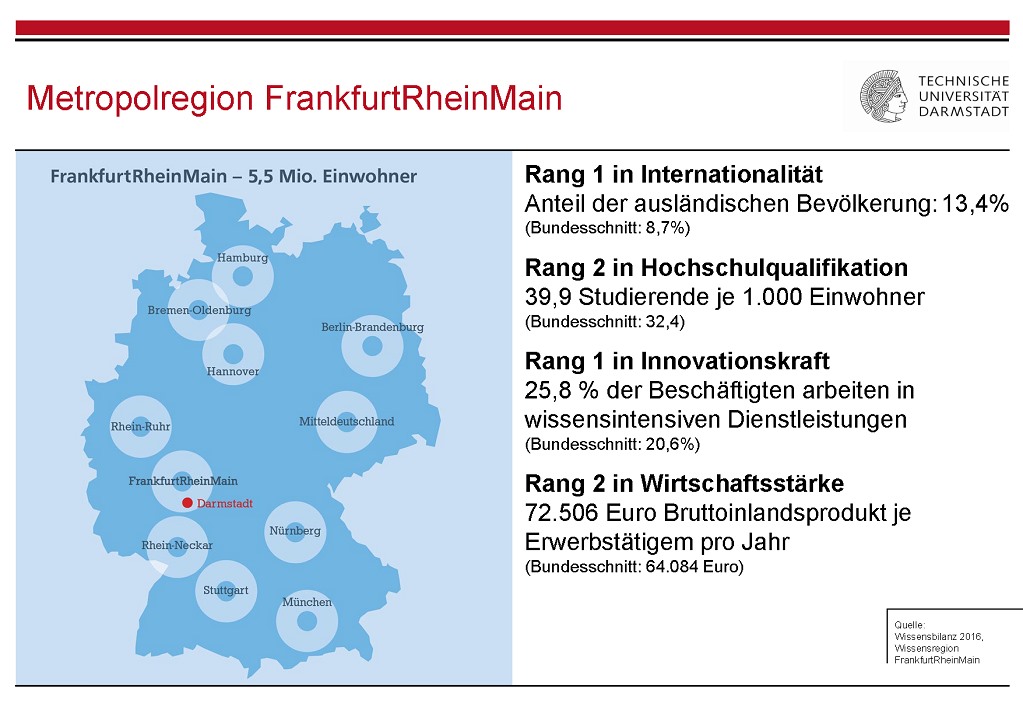 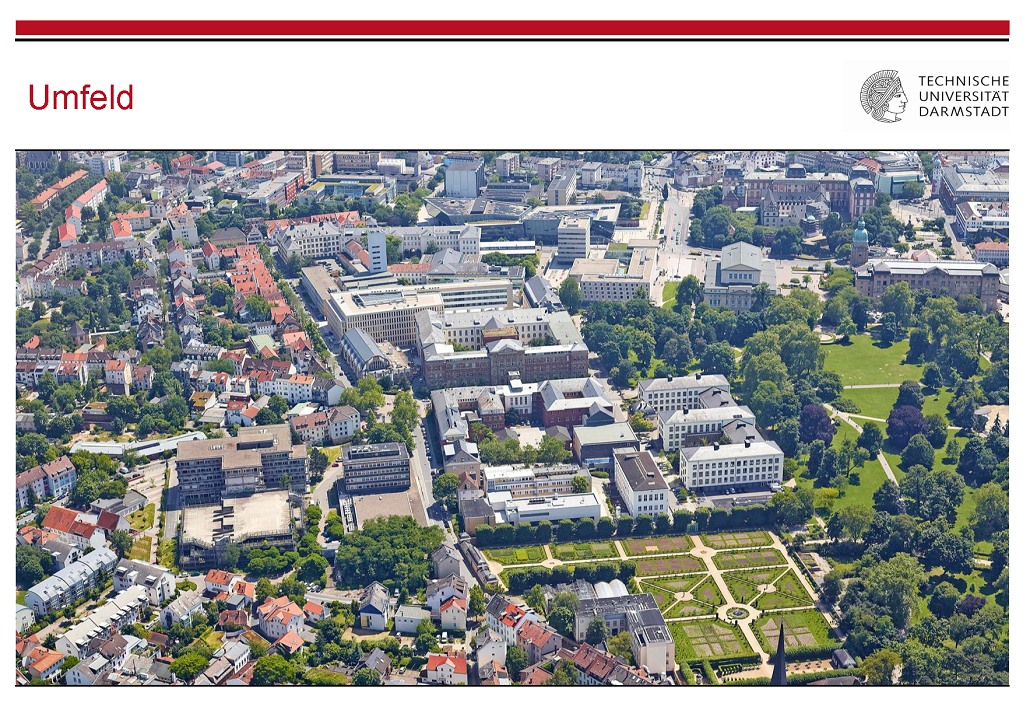 [Speaker Notes: Die Rhein-Main-Universitäten
Enge Kooperation in Forschung und Lehre (z.B. MedTec)

Darmstadt: City of Science 
European Space Operations Centre der ESA
GSI-Helmholtzzentrum für Schwerionenforschung
3 Fraunhofer Institute
3 Hochschulen / Universitäten]
etit im Netz
Unsere Webpräsenz
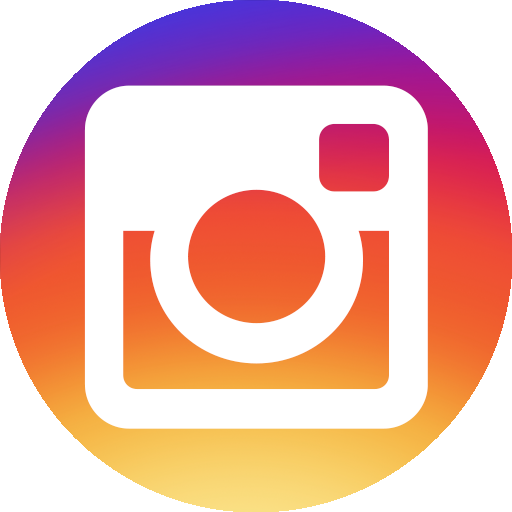 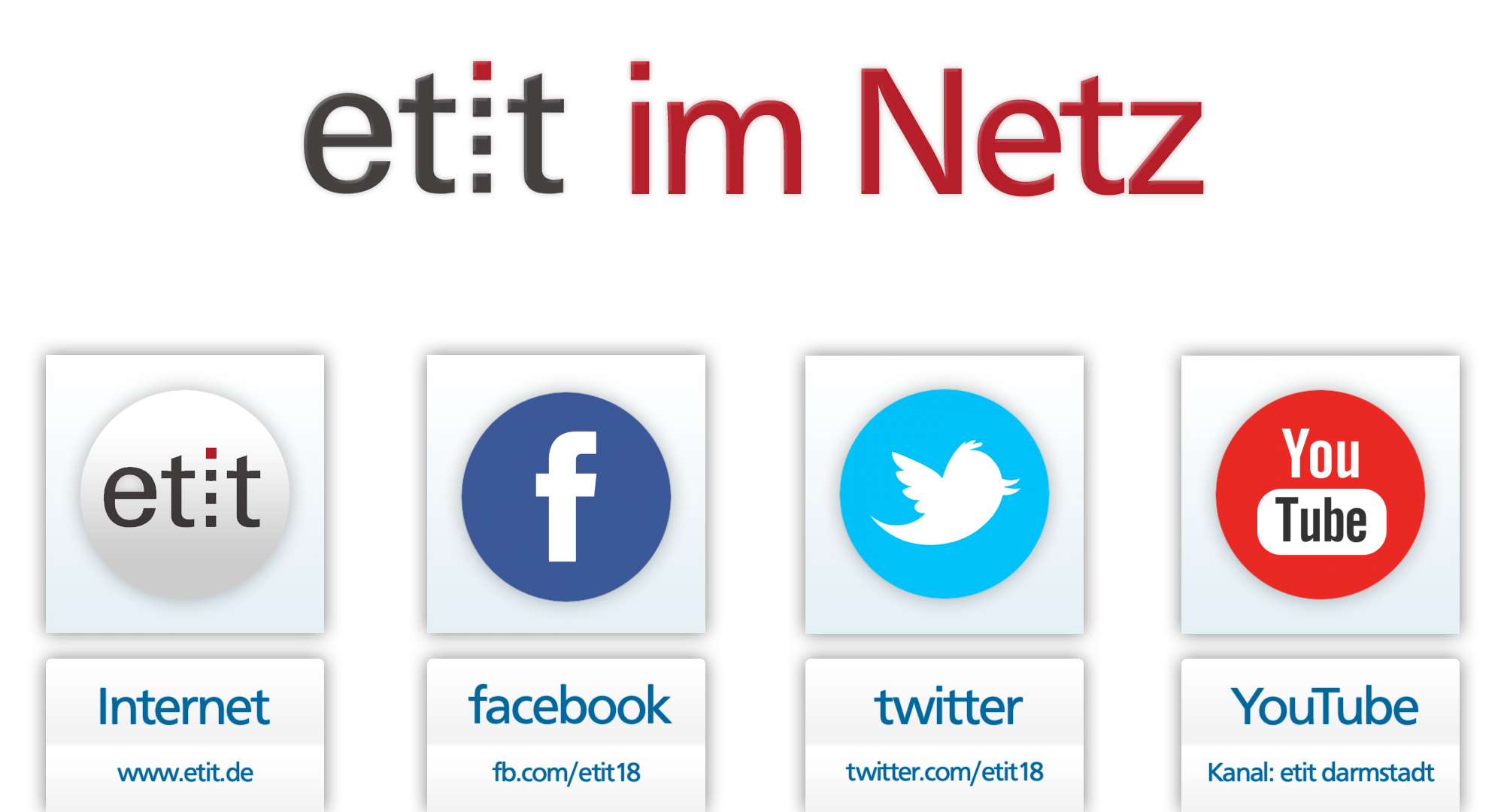 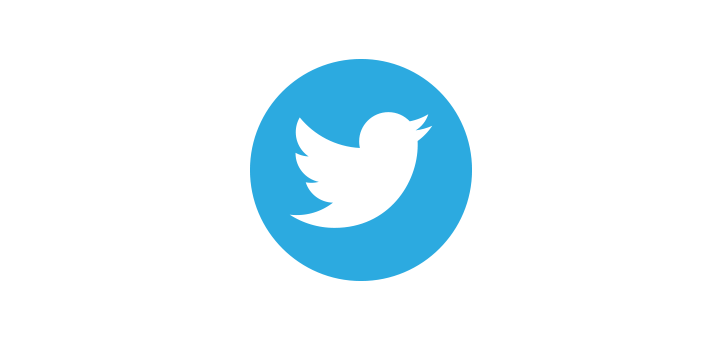 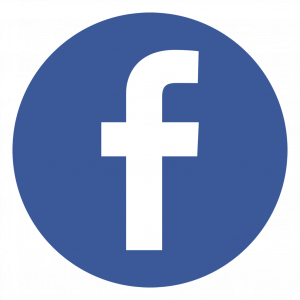 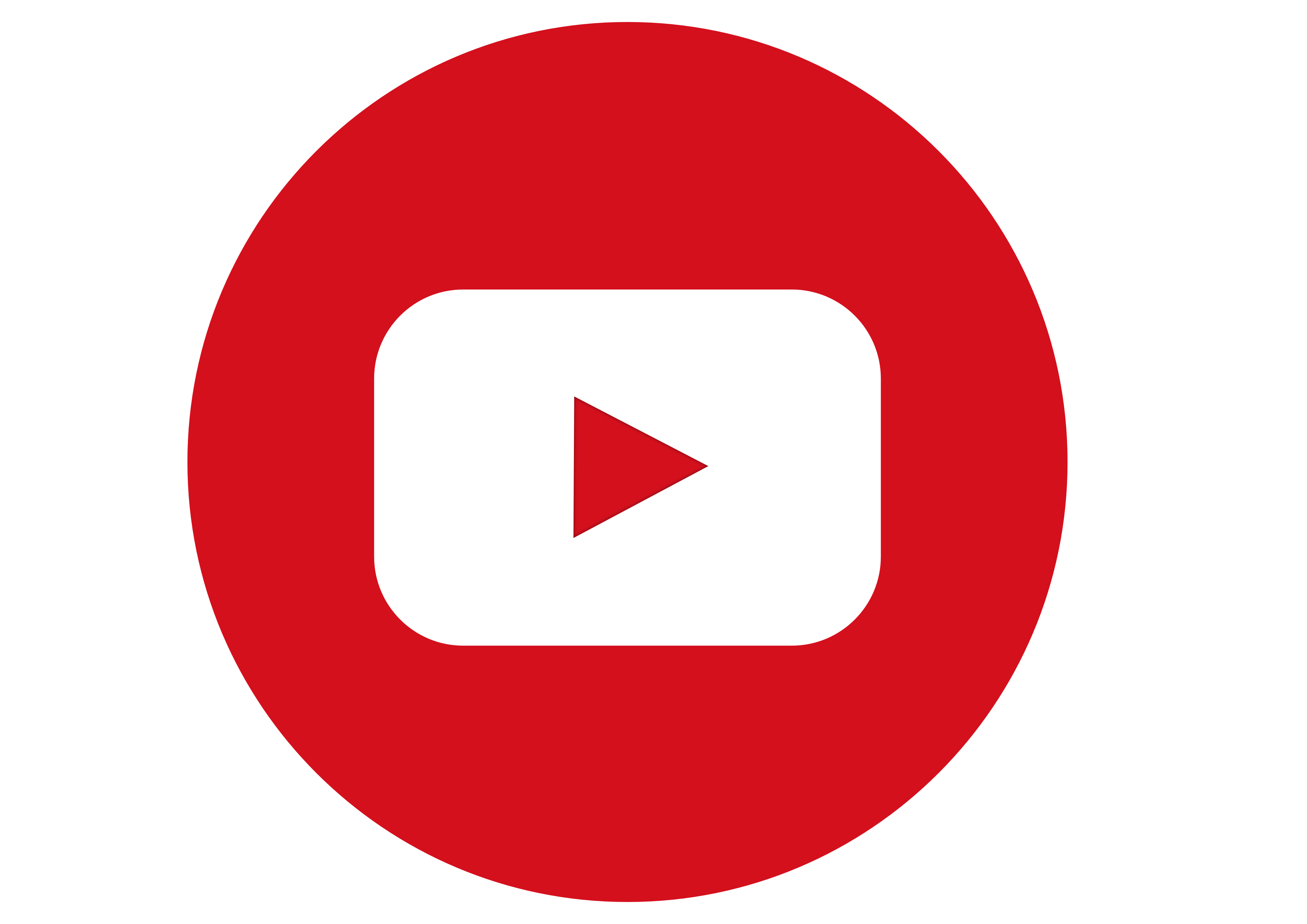 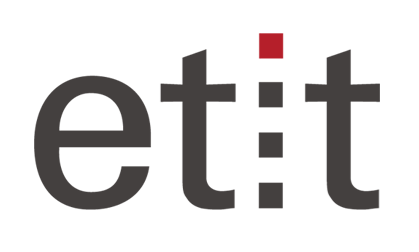 Kanal: etitdarmstadt
twitter.com/etitdarmstadt
fb.com/etitdarmstadt
youtube.com/etitdarmstadt
www.etit.de
Instagram
twitter
facebook
YouTube
Internet